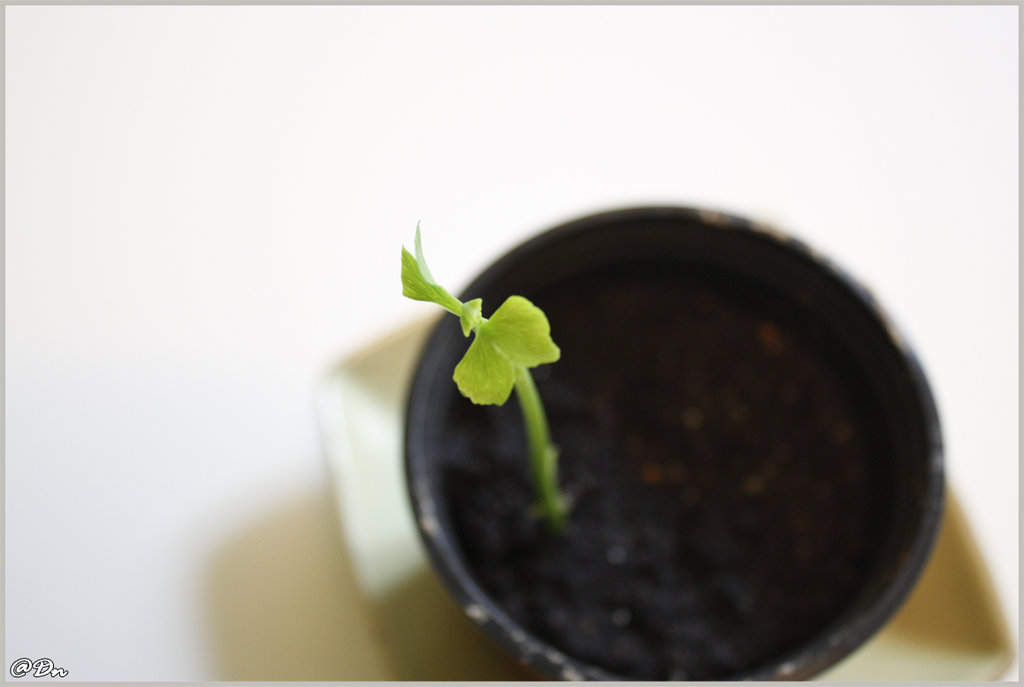 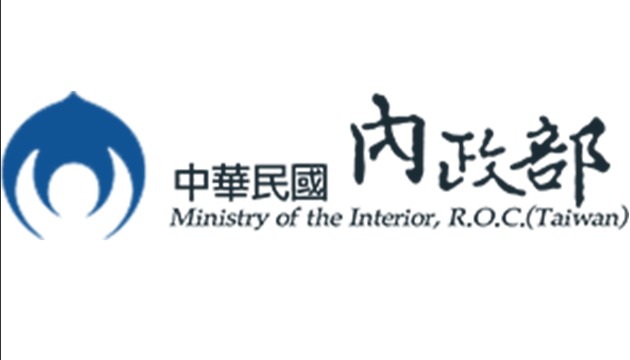 加速投資之土地開發審議機制檢討與精進方案
106年12月19日
壹、背景


貳、現行土地開發或利用審議機制種類


參、土地開發審議制度之精進方案


肆、結語
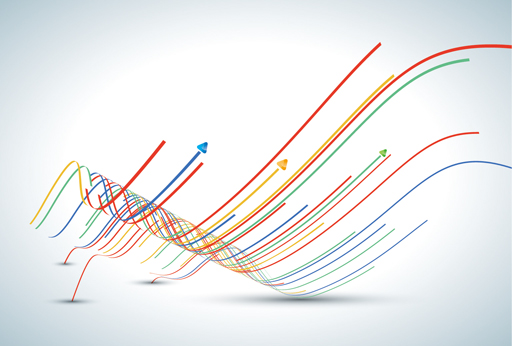 2
壹
背景
3
一、為加速本部主管土地開發利用審議進行(如徵收、濕地、國家公園、都市計畫、海岸管理、開發許可等)，實務上與環評等開發程序採併行審查方式。
二、本部對於土地開發或利用之審議過程涉及環評，如有相關審查結論，原則參照其結論採低密度審查，避免重複審查以提高效能。
三、審議案件均以協助立場辦理，惟有部分爭議或複雜案件需耗時審慎處理，本部已著手研議精進作法中。
四、院長106年11月27日聽取環保署報告「環境影響評估法」修正草案會議經院長裁示：除環評審議，對於相關都市計畫或土地徵收審議方式亦有不同期待，請納入檢討。
貳
現行土地開發或利用審議機制種類
4
貳
現行土地開發或利用審議機制種類
5
貳
現行土地開發或利用審議機制種類
6
都市計畫變更審議案件之類型
複雜性案件
30%
大通盤檢討案：因都市範圍大、人口多，平均審議時間1-2年。
爭議個案：因爭議分歧(開發範圍、農地、保護區等)無法取得共識，造成審議時程延宕。
70%
報部至本部都委會大會審竣時間平均約2-3個月。
貳
現行土地開發或利用審議機制種類
7
都市計畫複雜性案件之問題分析
貳
現行土地開發或利用審議機制種類
8
非都市土地開發許可審議案件之分析
已准駁案件平均審議時程：1年(不包含申請人補正或展延時間平均需1.8年)。
貳
現行土地開發或利用審議機制種類
9
非都市土地開發許可審議問題分析
貳
現行土地開發或利用審議機制種類
10
一般徵收案件之類型與分析
公聽會或協議程序不完備或公益性必要性評估內容需釐清

平均審議時間約3-6個月。
近3成
約7成
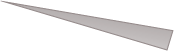 民眾提出具體事證質疑徵收必要性，涉及相關事證之釐清(如交通流量分析)
本年度審決3件，平均審議時間約1年3個月。
案件到部至土徵小組會議審竣時間平均約1.5個月。
貳
現行土地開發或利用審議機制種類
11
區段徵收案件之類型與分析
本年度提會審議8件(4件公益性及必要性評估報告、2件範圍及抵價地比例、2件區段徵收計畫)，平均審議時間約2-6個月。
案件主要癥點如下：
參
土地開發變更審議制度之精進方案
12
直轄市、縣市政府案件報部
現有本部相關計畫審議之流程
書面程序審查
(區域計畫、都市計畫、土地徵收等業管單位)
涉及重大或複雜案件
一般或單純案件
各委員會專案小組會議
退回小組
區域計畫委員會、都市計畫委員會、土地徵收委員會
大會審議
參
土地開發變更審議制度之精進方案
13
加速投資台灣之重大案件
提案機關自評機制
自行審視計畫與各審議委員會
之審查重點(如範圍、必要性、安置問題)
加強計畫品質
再與提案單位或
縣市首長溝通替代方案
部內初步預審機制
業務單位先行評估政策方向、問題爭點
再由政務次長主持，研擬案件後續審議之指導原則與討論重點
強化本部主導
內政部
區委會
內政部
徵審會
內政部
都委會
參
土地開發變更審議制度之精進方案
14
加速投資台灣之重大案件
參
土地開發變更審議制度之精進方案
15
加速投資台灣之重大案件
參
土地開發變更審議制度之精進方案
16
加速投資台灣之重大案件
肆
結語
16
透過提案機關自評機制與部內初步預審機制，可協助重大案件確立政策方向與審查重心，再交由各審議委員會進入實質審查，加速審議之效率。
本部亦將對重大投資案件成立列管制度，以利掌握案件之審議進度並適時提供協助。
國土計畫全面實施後，將經由劃設4大國土功能分區之引導，確認國土使用方式，其中對於重大建設或城鄉發展需求劃設之城鄉發展地區，因於國土計畫已考量建設或產業需求及合理區位，具有城鄉發展目的之明確性，後續政府或申請人依法於申請開發建設，可大幅降低風險或爭議，並有助於國土合理利用。